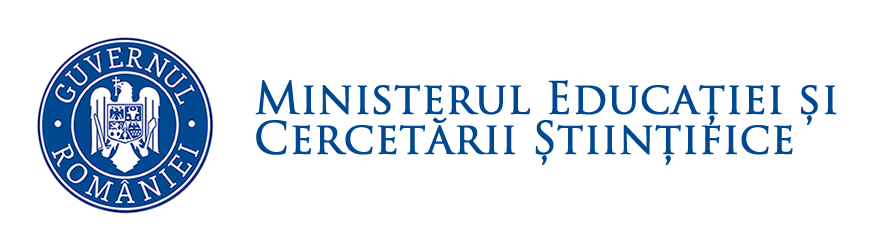 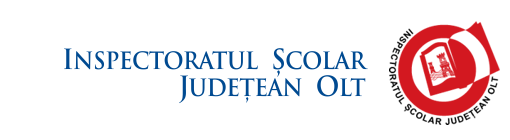 Inspectoratul Şcolar 
Judeţean Olt

Mai 2015
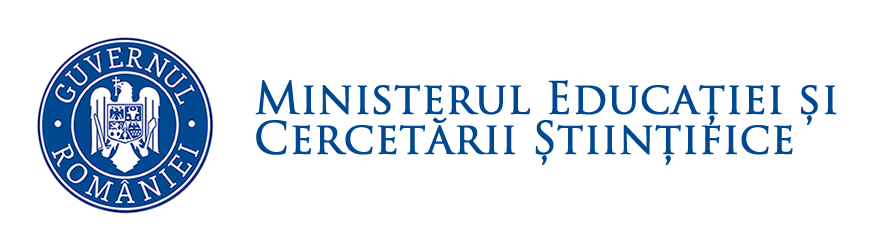 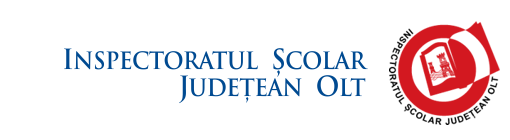 Simularea Evaluării Naţionale la clasa a VIII-a
Organizarea şi desfăşurarea simulării Evaluării Naţionale s-a realizat în conformitate cu Metodologia de organizare şi desfăşurare a Evaluării Naţionale pentru elevii clasei a VIII–a, în anul şcolar 2010-2011, aprobată prin O.M.E.C.T.S. nr. 4801/31.082010, în 138 de unităţi şcolare.
      La nivelul judeţului Olt  în zilele de 23 şi 24 februarie  2015 s-au desfăşurat probele pentru  simularea Evaluării Naţionale la disciplinele:limba şi literatura română şi matematică, conform Ordinului de ministru 5144 din 15.12.2014 şi a Notei nr. 272/20.02.2015.
     Elevi inscrisi la simulare au fost 4278 din care prezenti 3864 procentul de promovabilitate a fost de 55,20 %.
Simularea Evaluarii Nationale la clasa a VIII-a
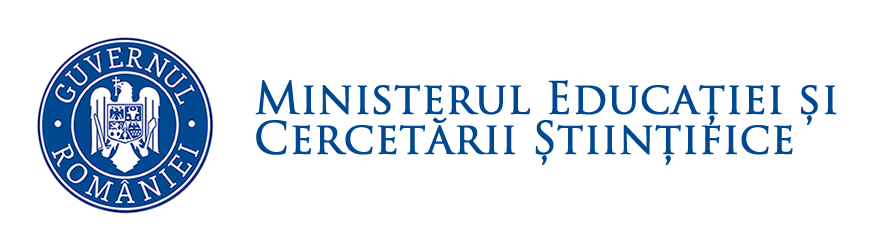 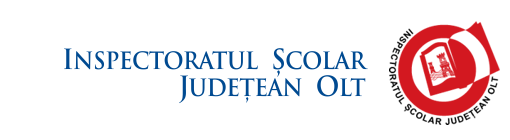 Simularea Evaluarii Nationale la clasa a VIII-a
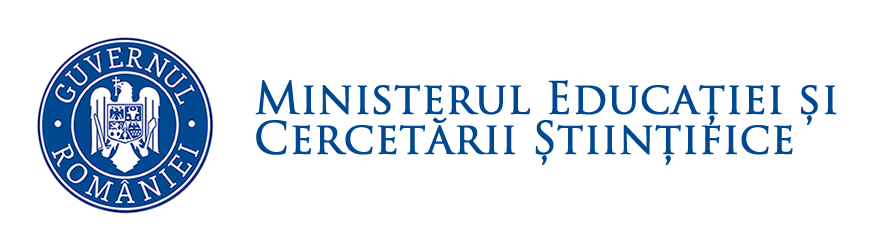 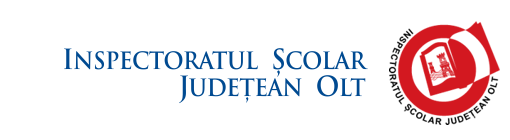 Simularea Evaluarii Nationale la clasa a VIII-a
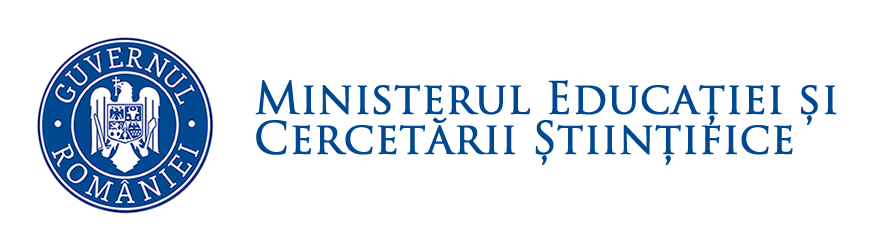 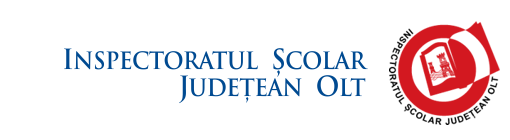 Simularea Examenului de Bacalaureat 2015
Organizarea şi desfăşurarea simulării probelor scrise ale examenului de bacalaureat național s-a realizat în conformitate cu Anexele 1 şi 2 la O.M.E.N. nr. 5 144/15.12.2014, privind organizarea şi desfăşurarea simulării Evaluării naționale pentru elevii clasei a VIII-a și a simulării probelor scrise ale examenului de bacalaureat național, în anul școlar 2014 - 2015.

     Rezultatele obținute la simularea probelor de bacalaureat au fost analizate la nivelul fiecărei clase prin discuții individuale cu elevii, dezbateri la nivelul clasei, ședințe cu părinții, precum și la nivelul consiliului profesoral. Pornind de la acestea au fost elaborate planuri de acțiuni care cuprind măsuri de rmediere a rezultatelor.
Simularea Examenului de Bacalaureat 2015
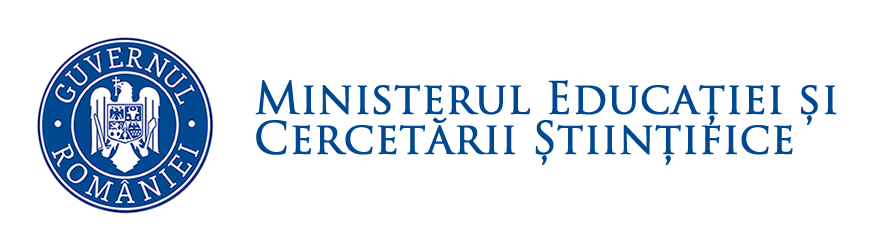 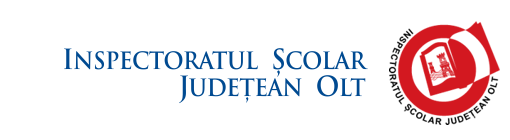 Proba E)a) - Limba şi literatura română
Simularea Examenului de Bacalaureat 2015
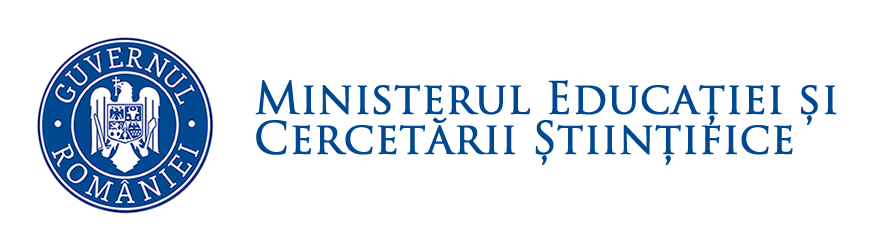 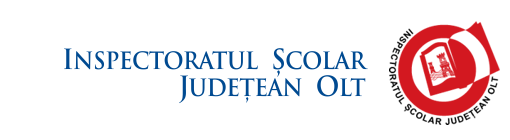 Proba E)c) – Matematică sau Istorie
Simularea Examenului de Bacalaureat 2015
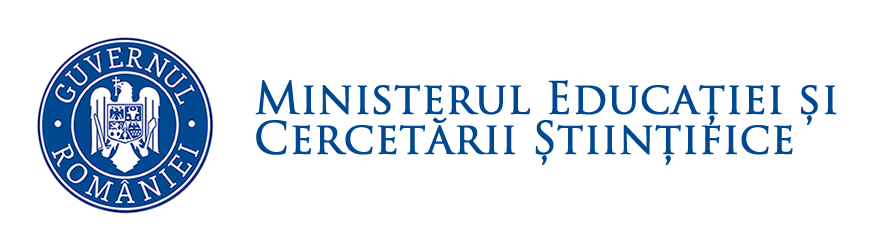 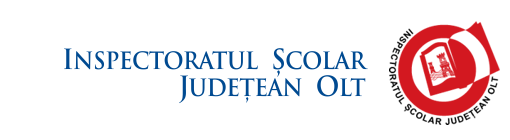 Proba E)d)
Simularea Examenului de Bacalaureat 2015
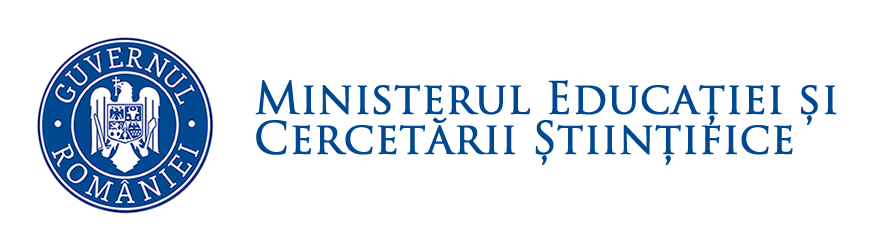 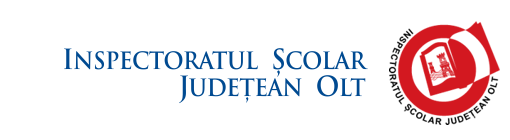 Simularea Examenului de Bacalaureat 2015
Clasa a XI-a
Simularea Examenului de Bacalaureat 2015
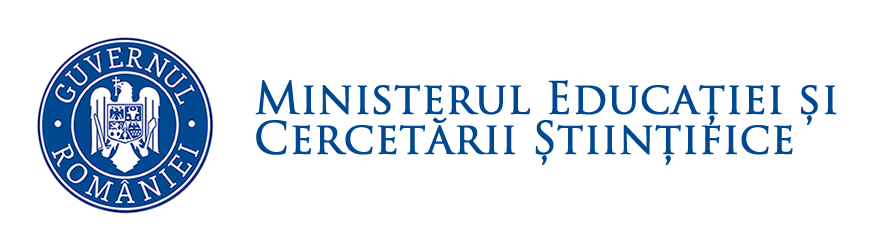 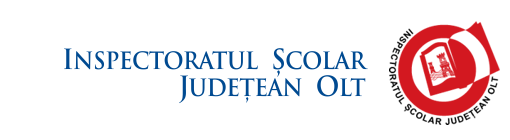 Simularea Examenului de Bacalaureat 2015
Clasa a XII-a
Promovabilitate: 53,10%
Simularea Examenului de Bacalaureat 2015
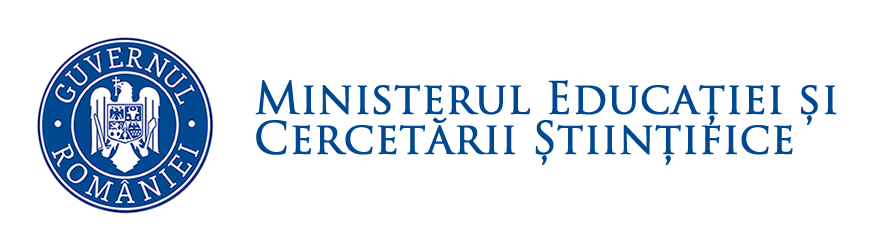 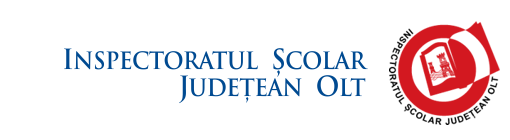 Concursuri şi olimpiade şcolare 2015
Premiul I
Concursuri si olimpiade scolare 2015
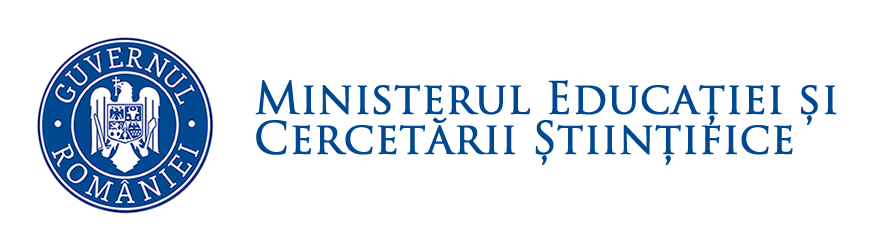 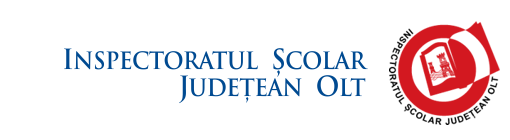 Premiul II
Concursuri si olimpiade scolare 2015
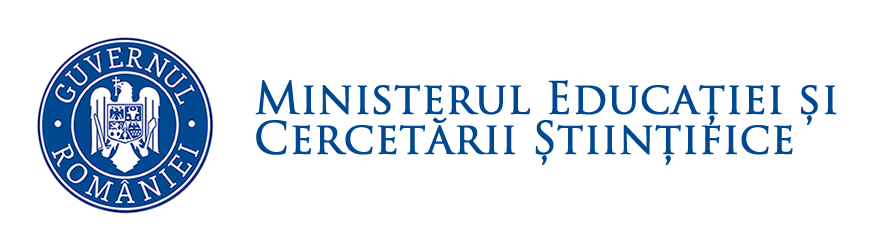 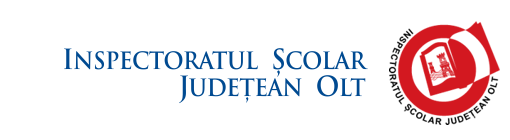 Premiul III
Concursuri si olimpiade scolare 2015
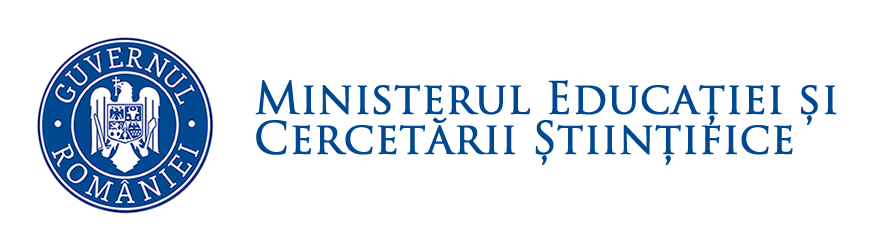 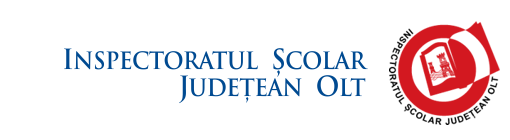 Medalii de Aur si Argint
Concursuri si olimpiade scolare 2015
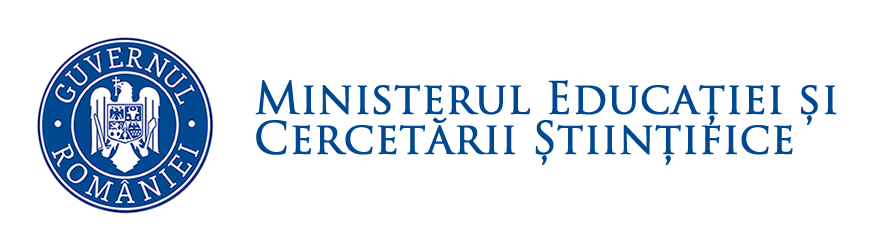 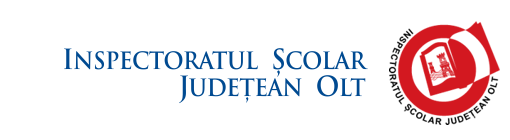 Medalii de Bronz
Concursuri si olimpiade scolare 2015
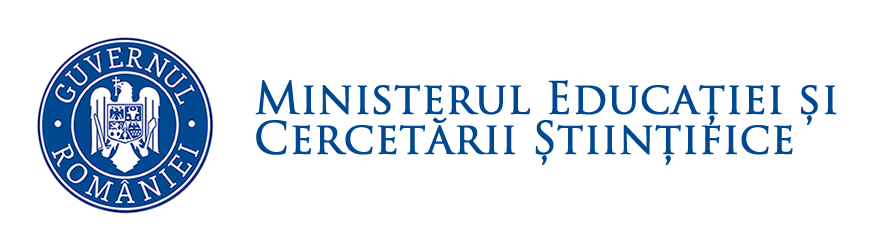 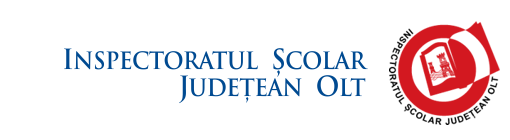 Menţiuni
Concursuri si olimpiade scolare 2015
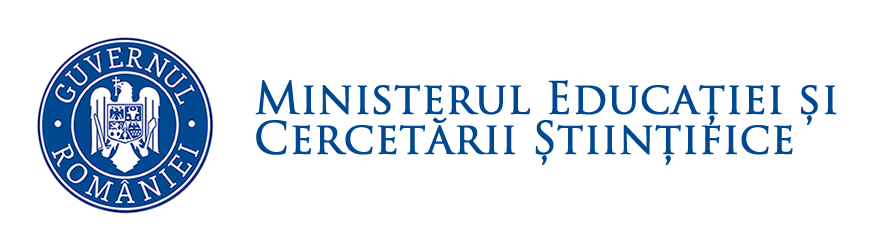 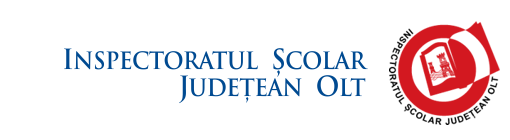 Menţiuni
Concursuri si olimpiade scolare 2015
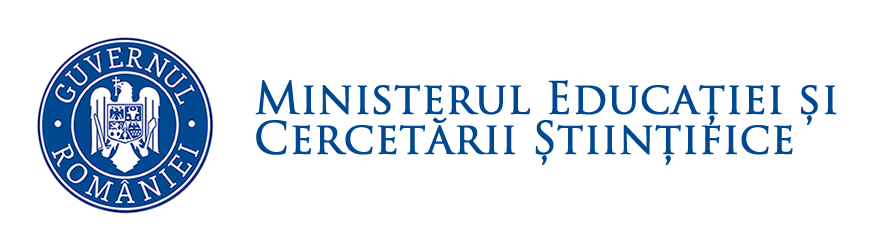 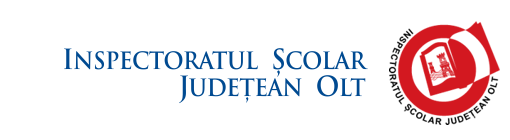 Premii speciale
Concursuri si olimpiade scolare 2015
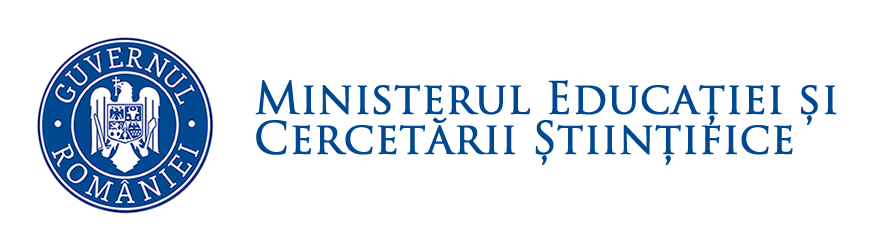 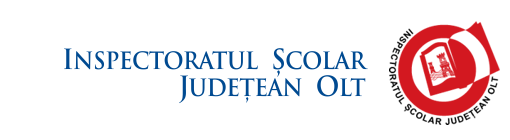 Înscriere învăţământ primar
Etapa 1
Număr total de cereri admise în Etapa 1: 3106 Faza 1 - 2665 Faza 2 - 432 Faza 3 - 9Număr de cereri introduse online - 16Număr de cereri importate din online - 14
Etapa 2
Număr total de cereri admise în Etapa 2: 115 Număr de cereri introduse online - 1Număr de cereri importate din online - 1
Etapa Ajustari
Respinse în etapele 1 şi 2 şi nepreluate încă - 0Număr total de cereri introduse pentru Etapa Ajustari: 20 din care Admise- 5, Respinse- 0, Neprocesate- 15 Valide- 19, Invalide- 1
Concursuri si olimpiade scolare 2015
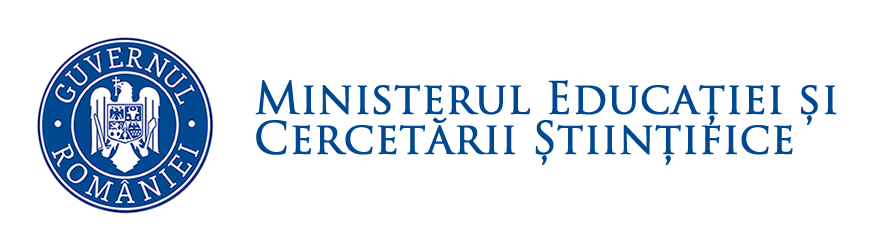 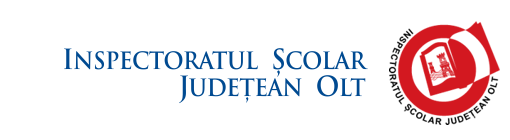 Înscriere Bacalaureat 2015
Concursuri si olimpiade scolare 2015